Alytaus r. Simno gimnazijaErasmus+ project 2018-2020Stop Climat Change – Together Europe Achieves More
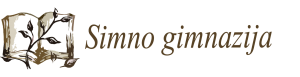 Climate change in Lithuania 2018
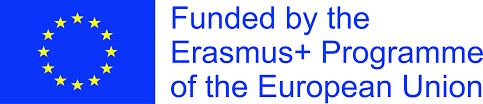 Temperature changes in 2018
Drought map in 2018
Consequences of drought
Consequences of drought
Consequences of drought
Consequences of drought
Sudden rains
Sudden rains
Sudden rains